Prospective and ideas for the future of theCERN Accelerator School
Hermann Schmickler, CERN
Outline
The immediate future…planned schools and venues to come
Three proposals for CAS evolution
Summary
04/11/2016
Hermann Schmickler-CERN
2
The CERN Accelerator School holds courses in all of the Member States of CERN
2017
Injection & Extraction
Erice, Italy, March
Vacuum for Accelerators
Max IV, Sweden, June
Advanced AP
RHUL, UK, September
RF technology (JAS)
Japan, October

2018
Colliders for HEP
Netherlands ??
Beam Instrumentation
Helsinki, Finland
Introduction to AP
Slovakia ??
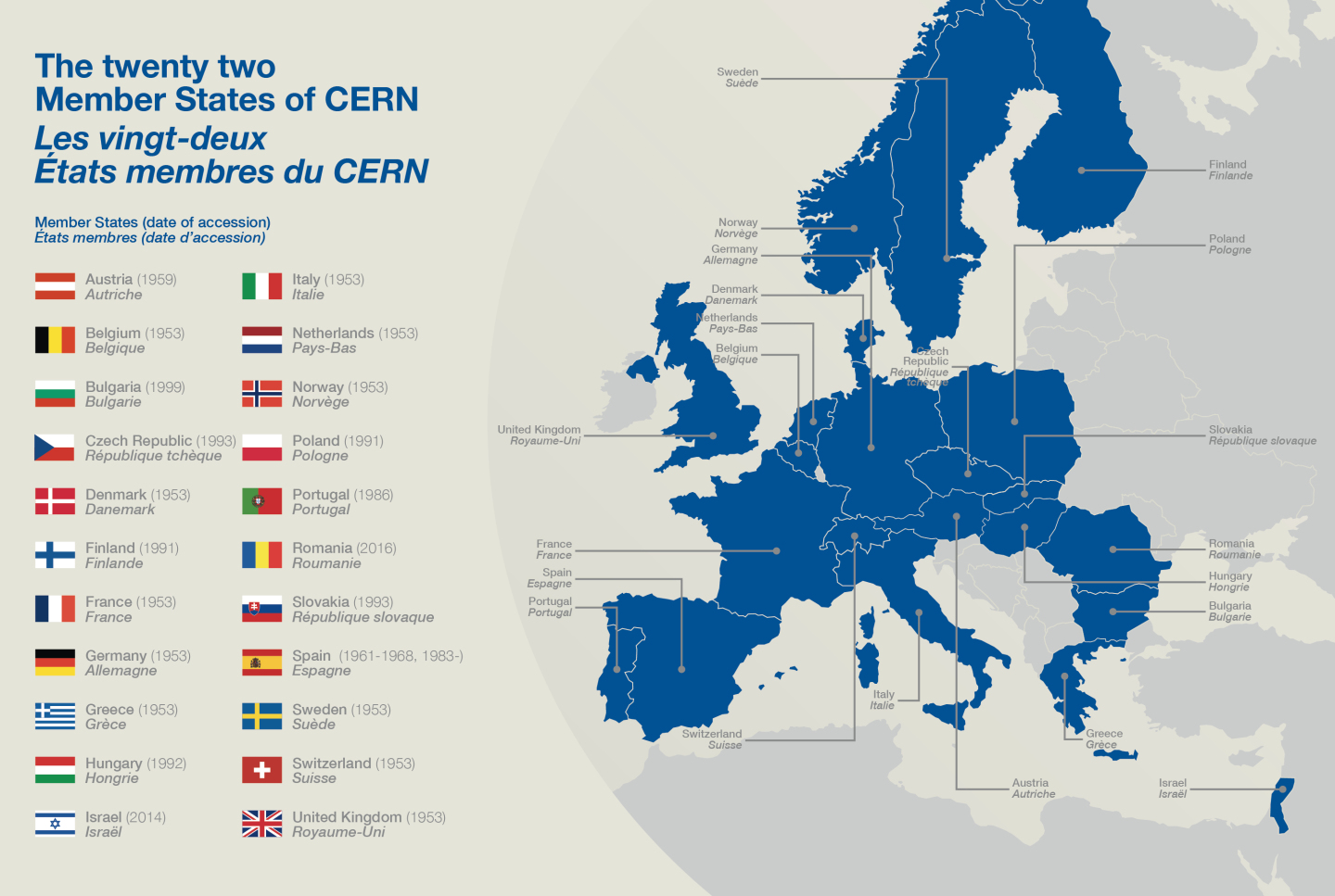 One
2014, Prague, Czech Republic
My personal favourite topical school to come
Planned for early spring 2018
Future HEP collider School- some days on general knowledge teaching including physics motivation and description of concepts (FCC-hh, HE-LHC, FCC e+e-, CLIC, ILC)- up to seven days of parallel teaching onA: hadron circular colliders (beam dynamics and SC magnets)B: lepton circular colliders  (beam dynamics and SC RF)C: linear colliders (CLIC and ILC concept…continuation of the present LC school)
04/11/2016
Hermann Schmickler-CERN
4
Basic topics
No «revolution» foreseen compared to the present statesee presentation of W.Herr this workshop
Still…Three Subjects for possible improvement:1)  tools for better levelling of education standard of students (in particular when coming to the CERN general introductory and advanced school)in: Mathematics, Relativity, Instrumentation, Electronics…2)  increasing the coherence of teaching in general accelerator theoryconfirming the newly defined syllabus and « enforcing » it3)  carrying the CAS teaching into university teaching in (all) member statespoint 3 is closely linked to a success in point 2…see later
04/11/2016
Hermann Schmickler-CERN
5
Before we continue:
With the present resource allocation made from CERN no significant progress can be made in the next years.
So in some sense the continuation of my talk is also a direct proposal and search for collaboration
04/11/2016
Hermann Schmickler-CERN
6
Spread in educational level (1/4)
Taken from presentation of W.Herr
04/11/2016
Hermann Schmickler-CERN
7
Spread in educational level (2/4)
For a good understanding of the accelerator theory in the introductory school=linear optics, imperfections, first contact with non-linear optics, some collective effectsthe student needs:- basic mathematics; in particular differential equations, linear algebra, matrix formalism- relativity, 4 vector annotation, - classical electrodynamics- energy conservation in the form of time invariant Hamiltonian
For a good understanding of accelerator technologies =different types of accelerators, magnets and their powering, RF structures and their powering, beam instrumentation, vacuumthe student needs in addition:- basic knowledge in electronics- basic knowledge in mechanical engineering- some thermodynamics when it comes to vacuum and cryogenics
04/11/2016
Hermann Schmickler-CERN
8
Spread in educational level (3/4)
Teaching for 15 years now in the CAS I observe:- the average knowledge level of the students is almost constant- the spread of knowledge level is continuously increasing
Increasing difficulty to propose a school program, which - is not too basic for the average and well prepared students- is not too difficult for the lower «tail of the distribution»
04/11/2016
Hermann Schmickler-CERN
9
Spread in educational level (4/4)
Solutions:
Video Recording of the CAS introductory school (done first time this year in Budapest) and making the recordings available on the web.Can be extended to other CERN schools.		Beneficial Results to be seen over the next years
Self evaluation exercise (15 minutes) on the CAS website on the described subjects and in case of difficulties direct link to e-learning teaching material on these subjects (MOOCs)(MOOC:= Massive Open Online Course)		Not yet there: Needs a lot of work
04/11/2016
Hermann Schmickler-CERN
10
Increased Quality of teaching…
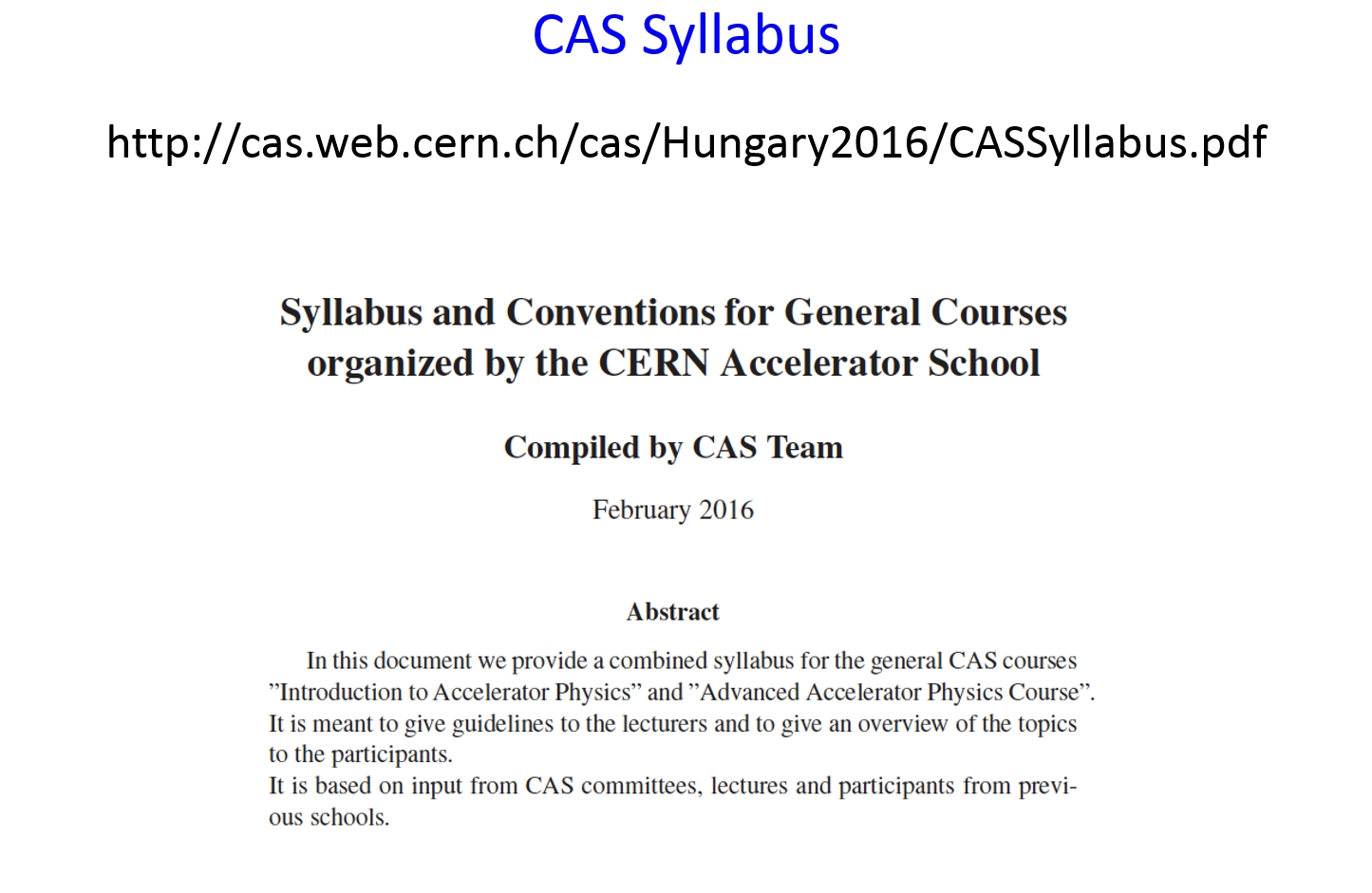 In particular for the teaching of accelerator theory:
Werner Herr has made the effort of compiling a comprehensive syllabus for the courses on accelerator theory .
The syllabus contains naming conventions and detailed instructions for the content of the courses
Presently the CAS relies on its teachers to respect the syllabus…only partial success in 2016
04/11/2016
Hermann Schmickler-CERN
11
Increased Quality of teaching…
Proposed solution:
Select and nominate teachers at least 12 months before next introductory school. Special Care for accelerator theory teaching.
Demand teaching material 6 months before school. In case of no delivery take material from previous school.
Get teachers for a two day event to CERN and reiterate on coherence between material and syllabus.
Reformat partially the teaching material for uniform usage of symbols and for coherence in approach.
Teachers accept to use the reformatted material.
04/11/2016
Hermann Schmickler-CERN
12
Which brings me straight away to the third subject:
As soon as the CAS has a uniform teaching material (introductory level)
Sort out IP rights with the authors
Propose a school (one of this kind) with university professors of the CERN member states as students:- teach to them the whole school- provide them with the uniform teaching material (in English language)- hope they take this to their home institute for a full semester course
Such a scheme will not stop the success of the CAS; it will rather prepare future students better and make good publicity for the CAS.
04/11/2016
Hermann Schmickler-CERN
13
But do we need such an effort?
88 institutes from Denmark, Finland, France, Germany, Greece, Italy, the Netherlands, Norway, Poland, Spain, Sweden, Switzerland and the United Kingdom completed the TIARA survey on education and training in accelerator science (2011-2012).

Taken from the executive summary:Accelerator science typically represents a small fraction (below 30%) of total formal training time for undergraduate, master’s and PhD students, and typically a larger fraction for postdoctoral fellows and staff. There are only a handful of dedicated full-time formal training programmes in accelerator science.
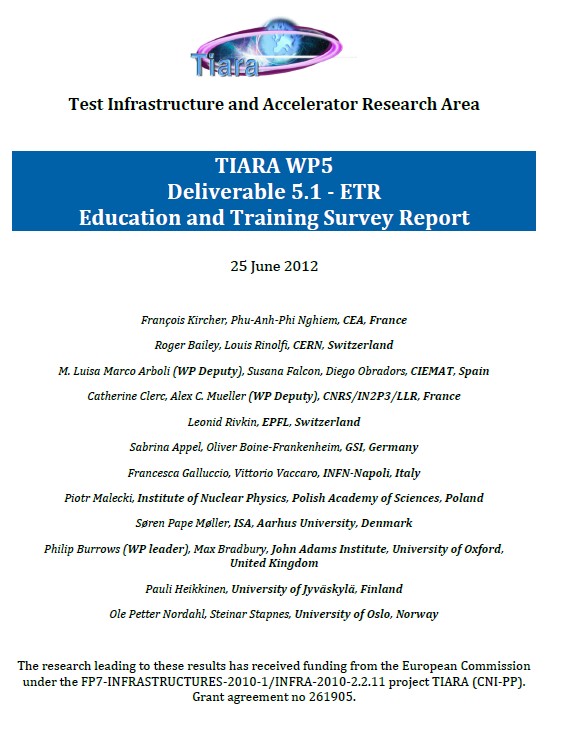 04/11/2016
Hermann Schmickler-CERN
14
Training needs from TIARA report:
All categories of accelerator personnel are expected to grow in number, but the increase is proportionally larger for engineers and technicians, which presumably reflects the need for technical staff for construction of the new accelerator projects. 
61 research institutes and 43 companies reported on personnel recruitment. The overall annual recruitment rate is approximately 9% for research institutes, and 18% for companies. The majority of institutes and companies reported difficulties in recruiting appropriate personnel; in particular, roughly 70% have difficulty recruiting engineers for accelerator-related work. 
Skills shortages were reported in a number of key areas. The most critical areas of shortage are in RF systems, beam dynamics, instrumentation and control, and vacuum systems. 
68 research institutes and 40 companies reported on personnel training in accelerator science. 94% of research institutes and 75% of companies require training for their personnel. Although most training is provided ‘on-the-job’, there is a significant need for training provided by external bodies. 
The growth of accelerator-based techniques in medicine will require a significant increase in the number of suitably qualified personnel. For example, the number of personnel required to operate hadron therapy facilities is likely to double over the next 5-10 years.
04/11/2016
Hermann Schmickler-CERN
15
Summary
Video Courses and MOOCs to equalize entry level to CAS at the level of 2nd year university teaching
CAS Accelerator-theory teaching will follow a coherent and modern syllabus
Future CAS with university professors as students as initiation for CAS like semester courses at universities? 
List of upcoming topical schools including FCschool
04/11/2016
Hermann Schmickler-CERN
16